Random Thoughts 2012(COMP 066)
Jan-Michael Frahm
Jared Heinly
[Speaker Notes: (Dense models starting from 3 million images on a single PC in a day)]
Treatment of Kidney Stones
Kidney stone treatments A and B were investigated for effectiveness


There are though two different types of Kidney stones (large and small)
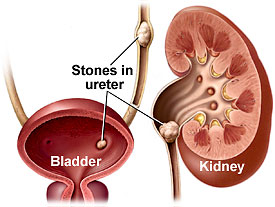 2
Treatment of Kidney Stones
Kidney stone treatments A and B were investigated for effectiveness


There are though two different types of Kidney stones (large and small)
3
How can this be the case
Class discussion
4
Treatment of Kidney Stones
Reasons for reversal is the discrepancy:
sizes of groups when ignoring stone size is very different as apparently small stones are more often treated with B and large stones are treated with A
Success rate is more strongly influenced by the severity of the  case
5
Simpson’s paradox
paradox in which a correlation present in different groups is reversed when the groups are combined
6
Berkley Sex Bias Case
University of California Berkley got sued for bias against women during admission
7
Berkley Sex Bias Case
Admissions by department
8
Berkley Sex Bias Case
Women apply to highly competitive departments with low admission rates (e.g. English, …)
Men apply more often to departments with high admission rates (e.g. Engineering, …)
9
Low Birth Weight Paradox
Babies are labeled as having low birth weight if below a certain (country dependent) weight
higher mortality for low birth weight babies
Low birth weight babies of smoking mothers have lower mortality.
Is smoking healthier for the babies?
NO!
10
Low Birth Weight Paradox
Smoking lowers birth weight of babies
Hence there are more otherwise healthy babies that would have not been labeled low weight except for the smoking mother.
These increase the low weight population and hence lower the mortality

Same is true for high altitude babies!
11
Average of Averages
Never take the average of averages as it generally is not the same
Example:
28
29
15
18
19
12
20
average is 20.14
average is 28.5
average of averages is 22.65
average is 16.8
12
Average of Averages
Correct way of averaging is the weighted average



correctly accounts for different fractions of the samples
13
Election
In the election of the president there is the case where the president does not win the public vote
similar to the Simpsons Paradox but not the same

How can you win the election without winning the most votes?
14
How to win without the most votes?
Assume all states are equal (not true in practice but similar)
26 States win’s are sufficient to win
these win’s can be tight e.g. 50.1 % to 49.9 %
hence for these you have 50.1% of the popular vote
Loose big in the remaining 24 states and DC
so you get significantly less than 50% for 25 other.
In summary you lost the popular vote a lot but still won
15
Impact of Hurricane Sandy to Election
No real statistics out there for the influence of a hurricane so shortly before the election
Immediate impacts:
less polls
15 million people (5% of the voters)  are not reachable for pollsters
with north-east 20% democrat leaning 
possibly 1% negative influence in polls (although they are weighted for geographic impact)
16
Impact of Hurricane Sandy to Election
Possible reduction of election day turn-out rates
probably wouldn’t change rate in north-east states
could impact rural (more likely republican areas) more and swing some states like Pennsylvania 

Federal response outcome could change the election results
17
Voting Paradox
Three candidates  A, B, C
Three voter groups with the following preference in order




if C is chosen the winner than it could be argued that B should have won as there is two groups that prefer B over C
Same argument is true for A over B and C over A
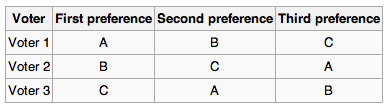 18
Voting Paradox
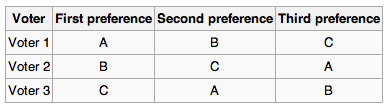 No winner by majority rule
Reduction voter can now guide election
if voter group 3 drops C it can steer the election by choosing A or B
19